Source Control Inspection Program Guidance Manual and Training Update
Presented by
Rebecca Dugopolski, PE
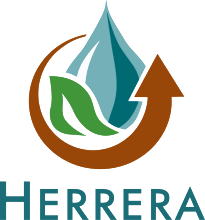 Outline
Project overview
Source Control Inspection Program Guidance Manual update
Education and outreach materials
Training update
Project Overview
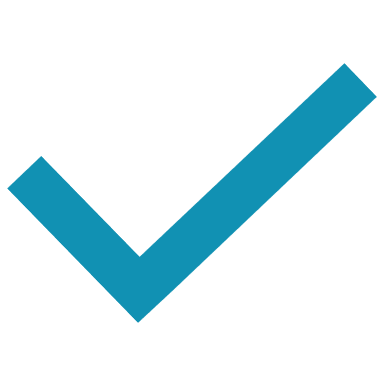 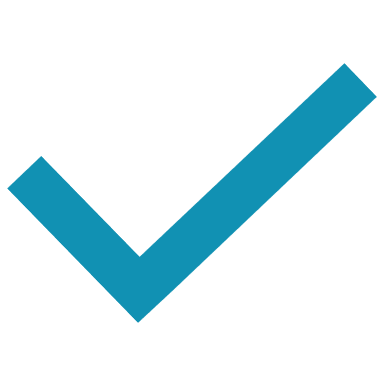 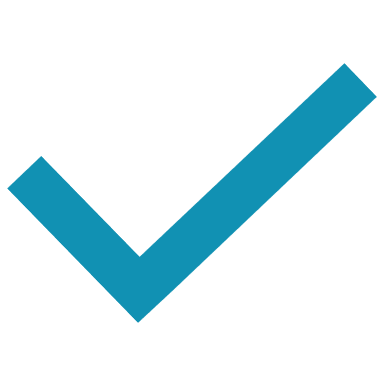 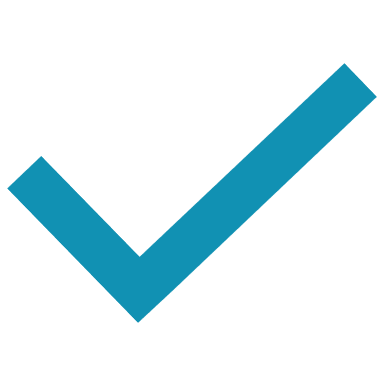 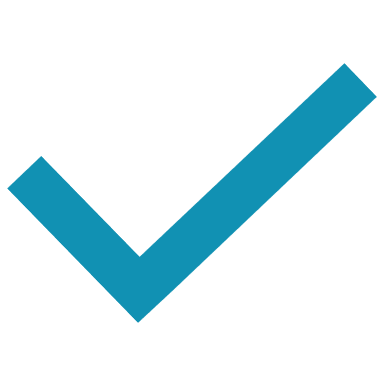 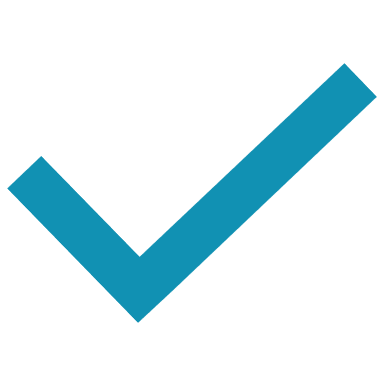 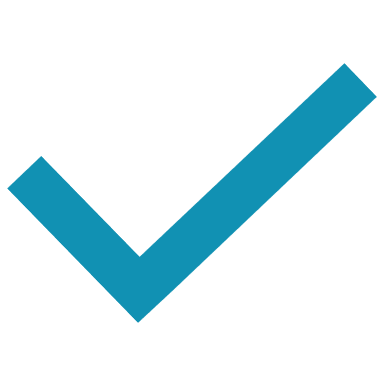 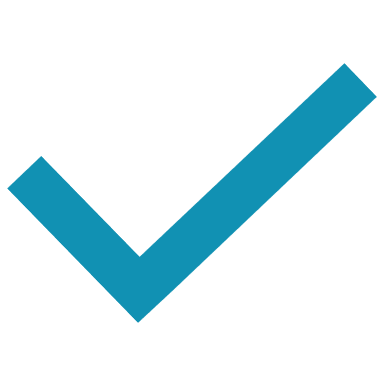 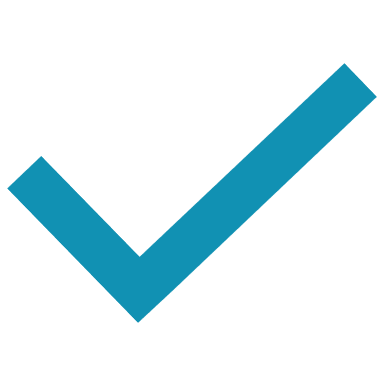 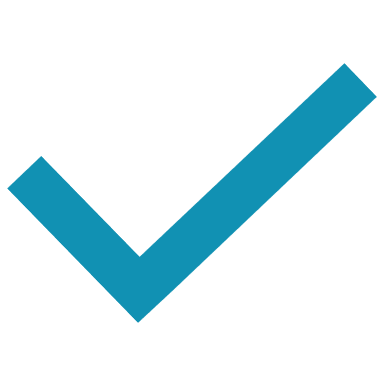 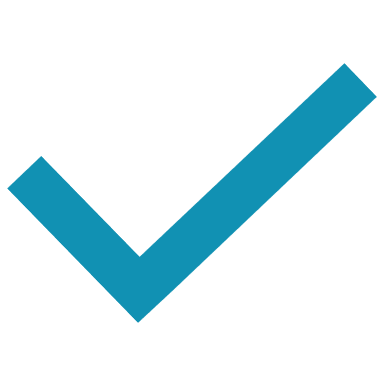 [Speaker Notes: Three main tasks with 3-5 subtasks each]
Manual Updates
[Speaker Notes: Originally posted in Dec. 2021]
Manual Updates
[Speaker Notes: Originally posted in Apr. 2022]
Chapter 4 Update
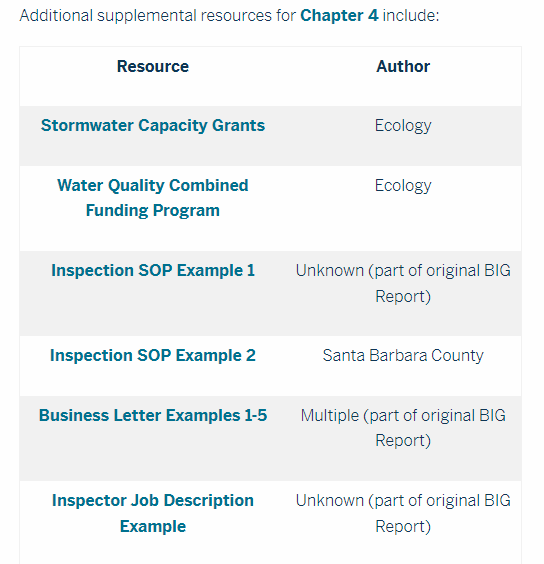 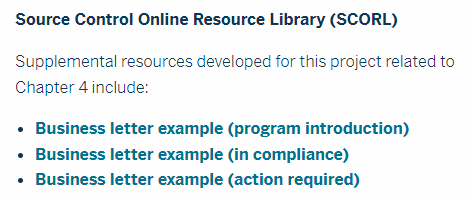 From project research
From original BIG Report
Developed for this project
From project research
From original BIG Report
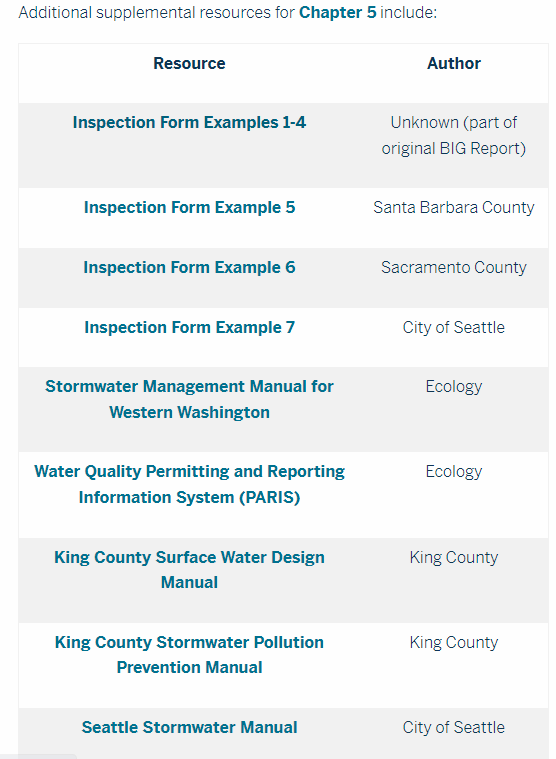 Chapter 5 Update
From original BIG Report
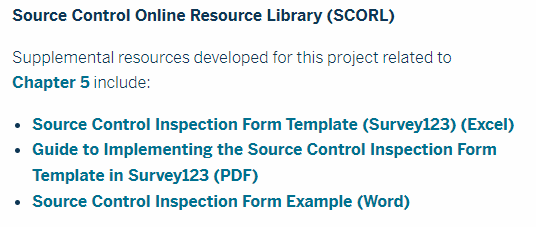 From project research
Developed for this project
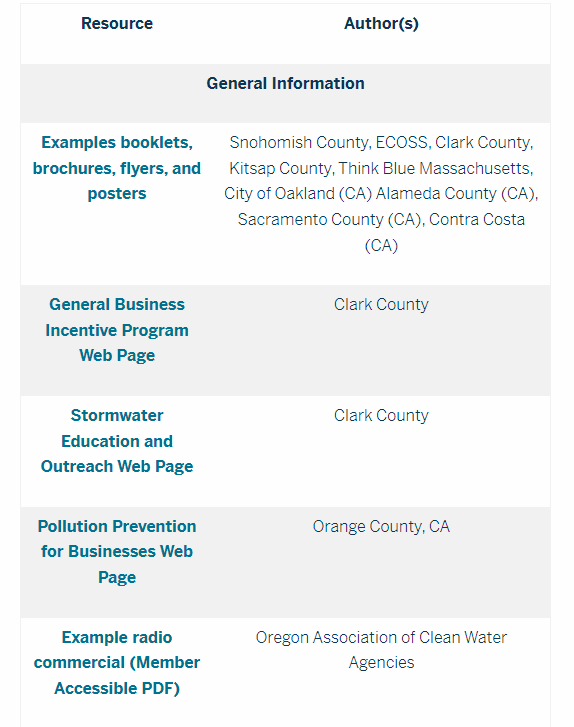 Chapter 7 Update
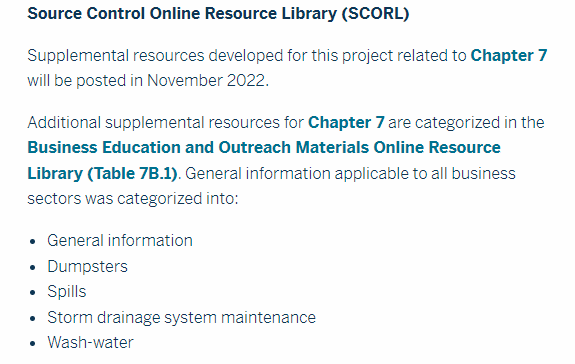 From original BIG Report and supplemental research
Additional spill plan resources posted in July 2022
Chapter 8 Update
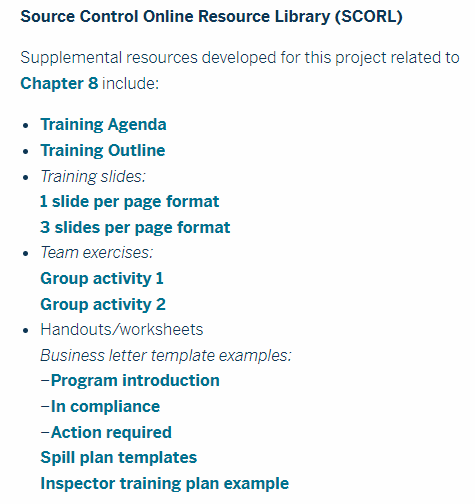 Developed for this project
Education and Outreach Materials
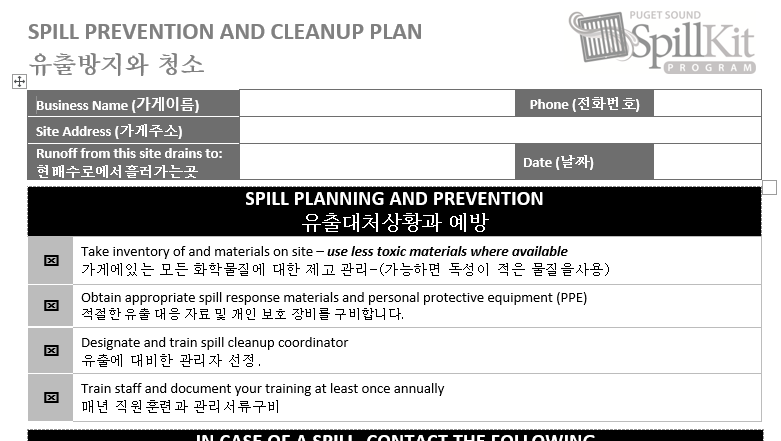 Technical Assistance
Spill Plan Template
(available in multiple languages)
Source: ECOSS
Category: Spills
Resources: 7D3 through 7D10
Languages: English, Cambodian, Chinese, Korean, Somali, Spanish, and Vietnamese
10
[Speaker Notes: This spill plan template (developed by ECOSS) is available in multiple languages (listed here)
ECOSS has also developed a spill kit poster that is available in multiple languages
The spill plan template is not currently available in Russian, but the spill kit poster is]
New
Education and Outreach Materials
Resources developed for this project
Automotive Source Control BMPs
1-page flyer for business owners
Four half-page sheets for employee education
Restaurant Source Control BMPs
1-page flyer for business owners
Secondary Containment
1-page flyer for business owners
11
[Speaker Notes: Currently in draft format (incorporating comments from the TAC)]
New
Education and Outreach Materials
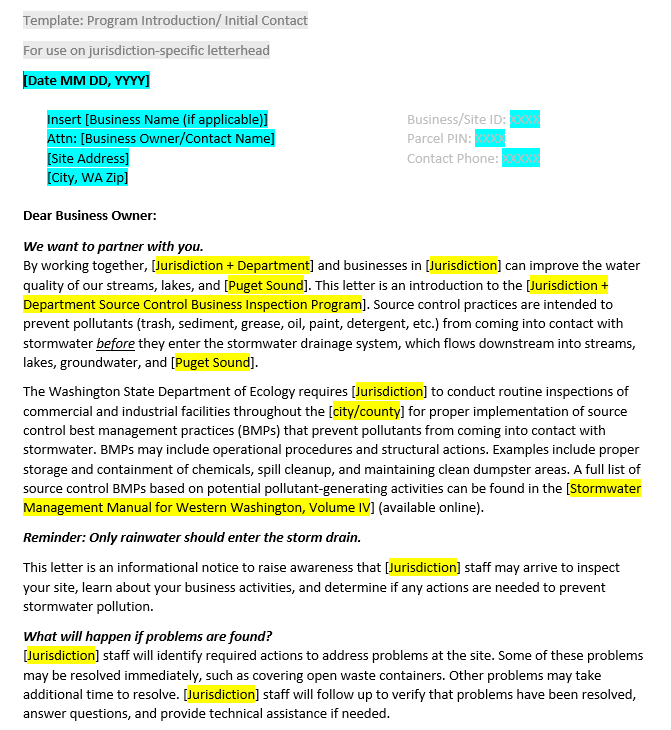 Resources developed for this project
Business Letter Templates
Inspection Program Introduction/Overview
In Compliance
Action Required
12
[Speaker Notes: Posted along with Chapter 4 resources]
Education and Outreach Materials
Resources transcreated for this project
List of common actions required following an inspection
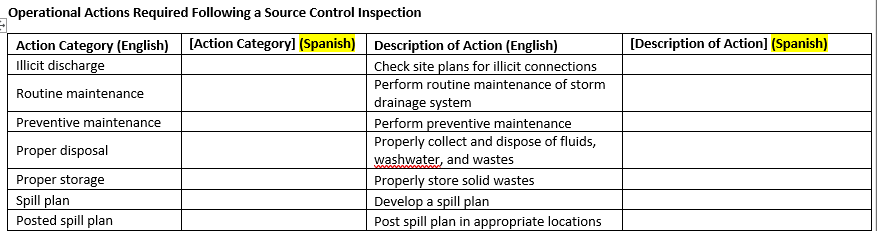 13
[Speaker Notes: In progress

2 page form showing the English and other language. 
Spill Plan templates already available in multiple languages
Spill Kit posters already available in multiple languages 
Common actions will be translated into multiple languages]
Training Update
In-person training sessions 
October 6: Bremerton – 38 attendees
October 11: Centralia – 26 attendees
October 19: Skagit County – 32 attendees
October 25: Federal Way – 52 attendees
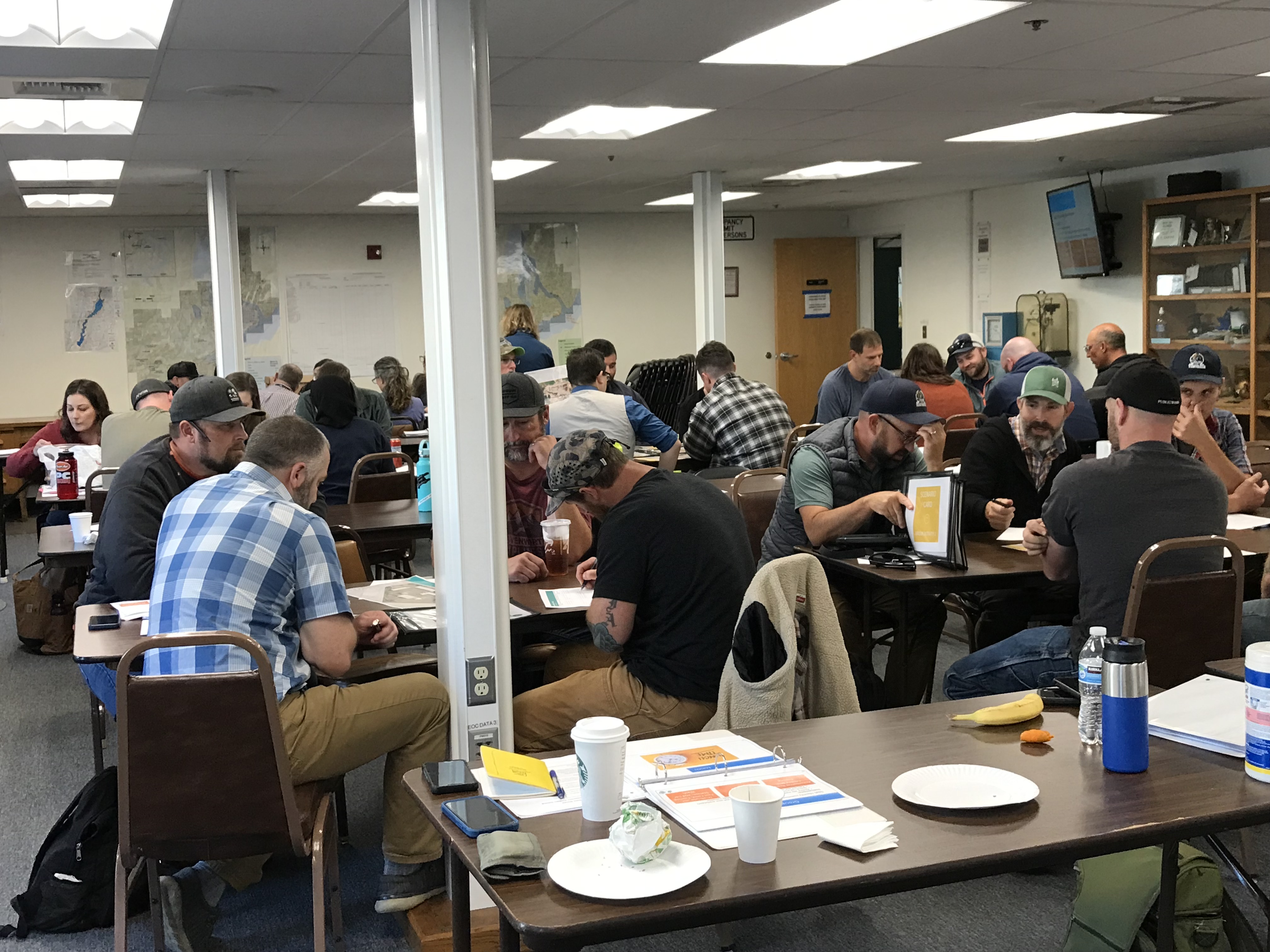 [Speaker Notes: Bremerton – Heidi Z presented her case study in person
Skagit County – Brad W presented his case study in person]
Training Update
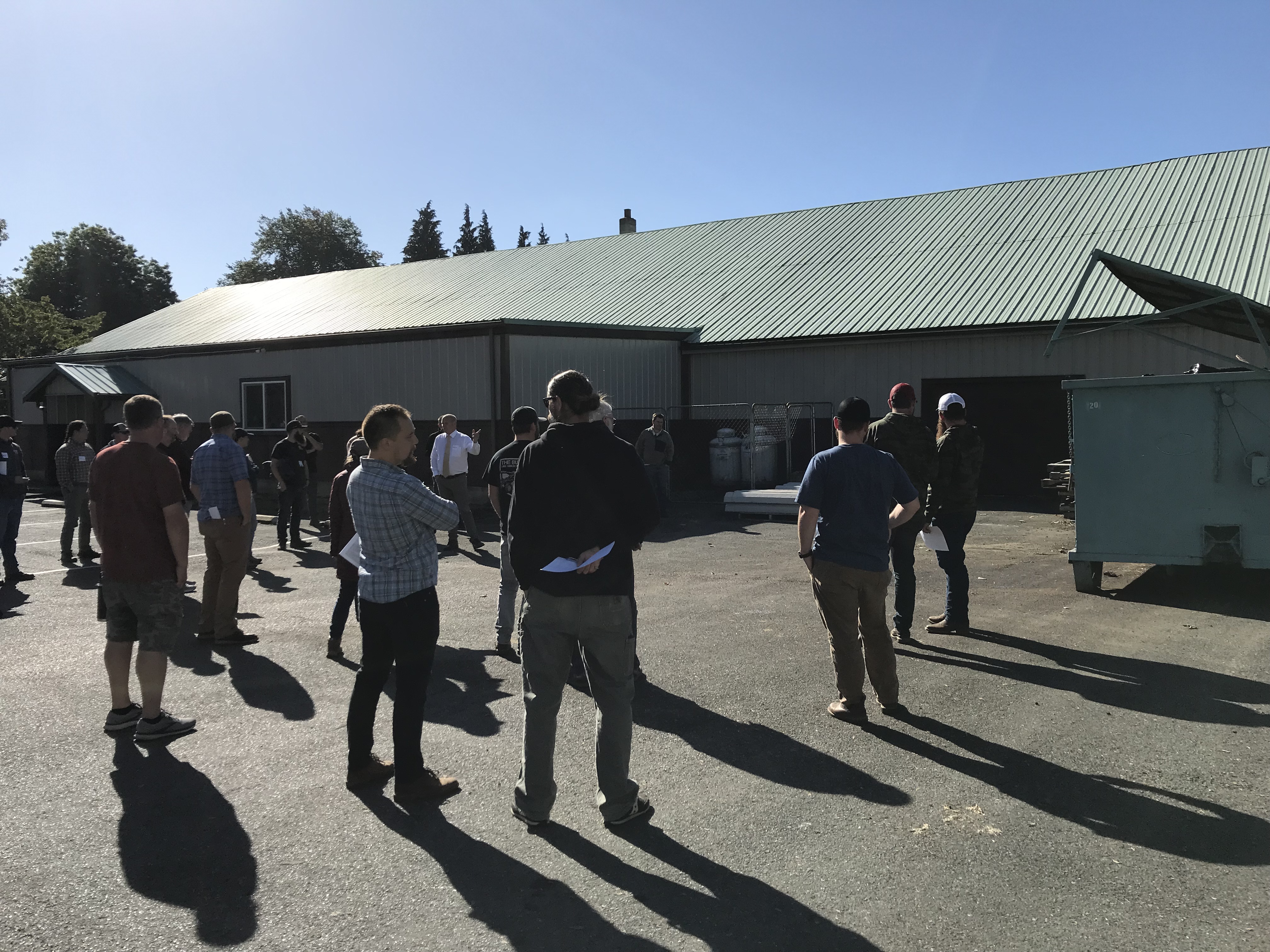 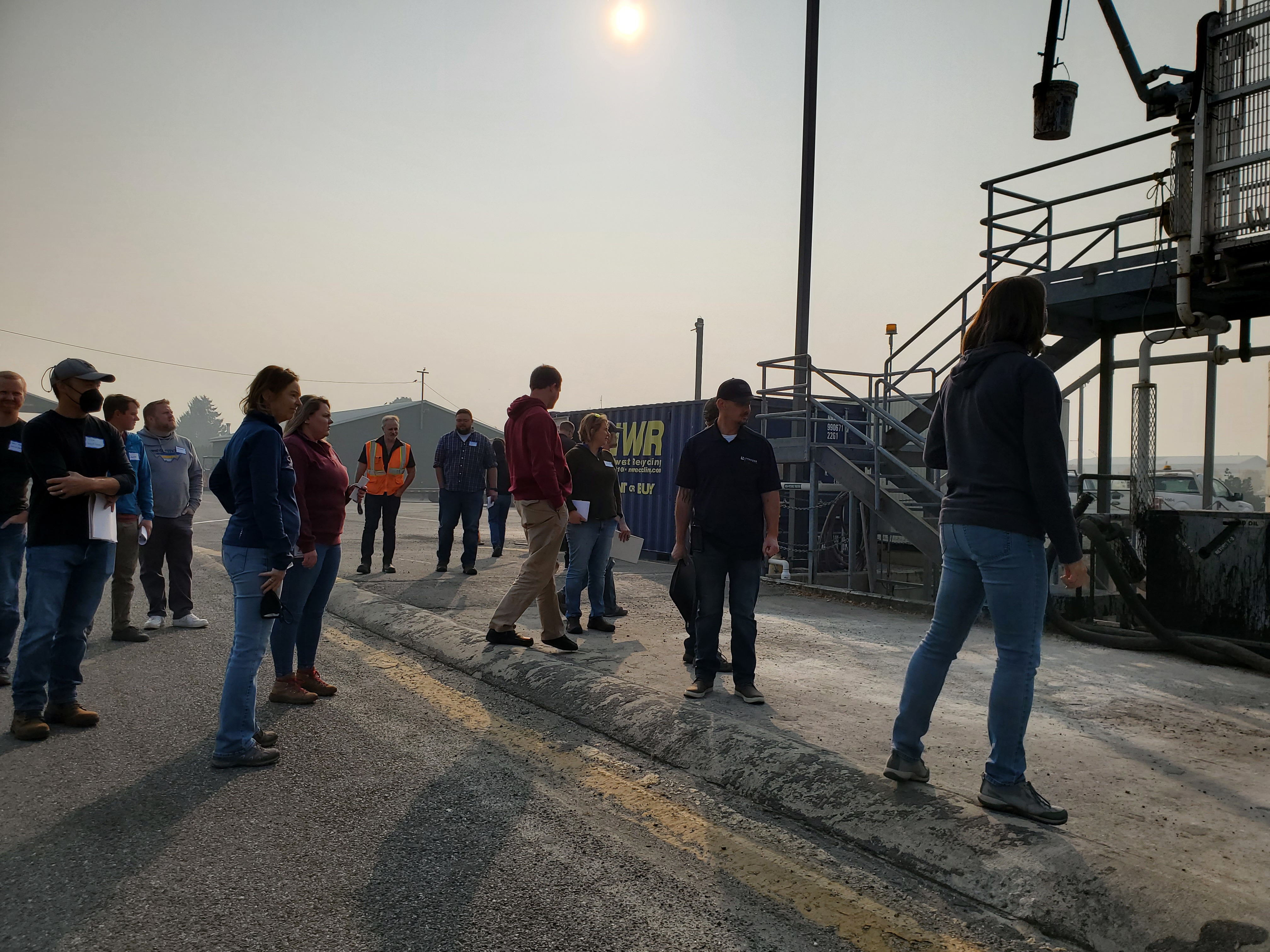 Training Update
Next steps
Develop online training module (Thinkific)
Record video segments for online training
Classroom content
Field content
Integrate interactive exercises
Acknowledgements
Stormwater Action Monitoring (project funding)
Washington Stormwater Center (project lead)
Department of Ecology
Technical Advisory Committee (TAC)
Business Inspection Group (BIG)
Pollution Prevention Assistance (PPA)
Questions?
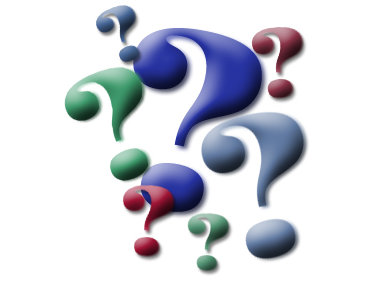 Contact
Rebecca Dugopolski
Herrera Environmental Consultants
Associate Engineer
206.441.9080
rdugopolski@herrerainc.com
Laurie Larson-Pugh
WSU Puyallup Research Center 
& Washington Stormwater Center
253.445.4593
laurie.larson-pugh@wsu.edu
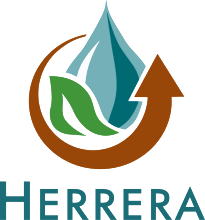 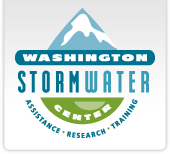